Figure 3.  Influence of age and depth of injection on the density of retrogradely labeled cells. (A) Histogram of the ...
Cereb Cortex, Volume 12, Issue 5, May 2002, Pages 453–465, https://doi.org/10.1093/cercor/12.5.453
The content of this slide may be subject to copyright: please see the slide notes for details.
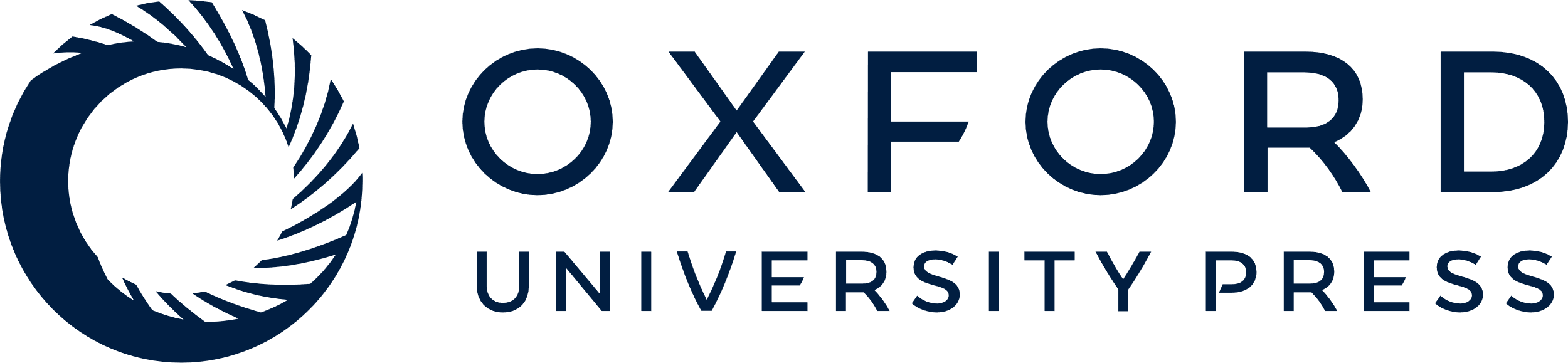 [Speaker Notes: Figure 3.  Influence of age and depth of injection on the density of retrogradely labeled cells. (A) Histogram of the proportion of labeled cells in area V2 (labeling index) with respect to the total number of unlabeled cells determined on Nissl stained sections [adapted from Barone et al. (Barone et al., 1996)]. The labeling index is low at E106, suggesting that this age corresponds to the beginning of the establishment of the V2 to V4 connection. The labeling index is maximum at E129 and decreases to lower values in the adult. (B) Box plots displaying the distribution of the total number of retrogradely labeled neurons observed in each area during the development. For comparisons between ages, the sampling frequencies were the same at all ages for each area. At E106, only a low number of cells were labeled, the density reaches a peak at E123 and decreases progressively to lower values in the adult. (C) Box plots displaying the distribution of the total number of neurons observed in each area in developmental cases where white matter and gray matter injections were simultaneously performed (see Table 1). In fetuses a WM injection leads to a much higher number of labeled cells compared to an injection restricted to the gray matter. No such effect was observed at birth. The injection sites of the corresponding fetal cases are shown in Figure 2.


Unless provided in the caption above, the following copyright applies to the content of this slide: © Oxford University Press]